Bilim ve Bilimsel Bilgi
Bilim Nedir?
“Bilim, doğal dünyayla ilgili soruları cevaplamak üzere bilimsel araştırma yöntemlerini kullanarak herkesin irdelemesine açık geçerli ve güvenilir genellemeler ve açıklamalar ortaya koyma etkinliğidir” (William F. McComas).
3/32
Bilim, her türlü düzenden yoksun duyu verileri (algılar) ile mantıksal olarak düzenli düşünme arasında uygunluk sağlama çabasıdır. (Albert Einstein)
Bilim insanı çalışmalarında;
Gözlemler
Kıyaslar
Ölçer
Test eder
Hipotez kurar
Veriler toplar
Analiz eder
Genellemeler yapar
4/32
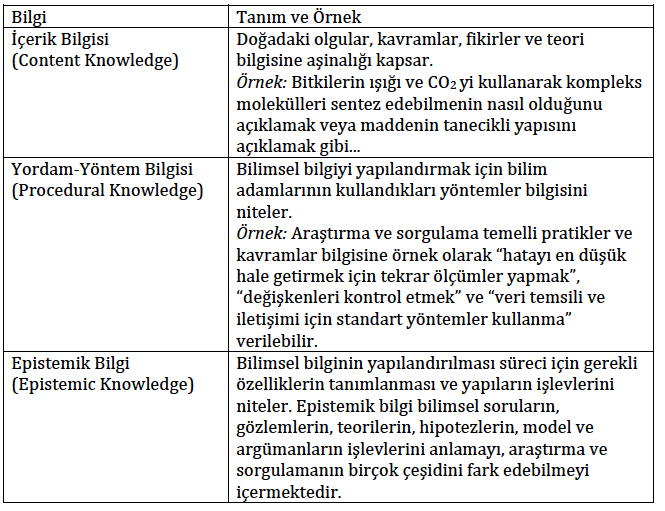 OECD (2019b). PISA 2018 results volume I: What students know and can do. Paris: OECD Publishing.